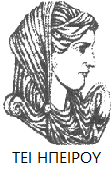 Ελληνική Δημοκρατία
Τεχνολογικό Εκπαιδευτικό Ίδρυμα Ηπείρου
Διεθνή Λογιστικά Πρότυπα
Συμμετοχές - Χρεόγραφα
Χύτης Ευάγγελος
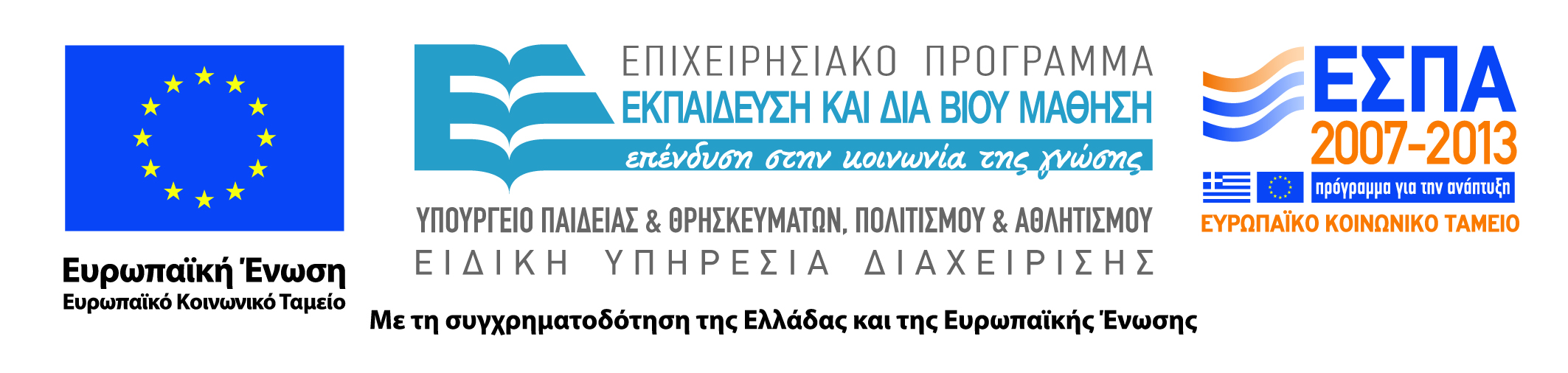 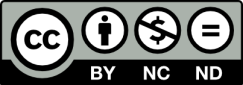 Ανοιχτά Ακαδημαϊκά Μαθήματα στο ΤΕΙ Ηπείρου
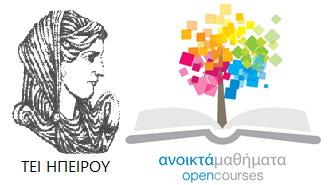 Λογιστικής και Χρηματοοικονομικής
Διεθνή Λογιστικά Πρότυπα
Ενότητα 9:Συμμετοχές - Χρεόγραφα
Χύτης Ευάγγελος
Πρέβεζα, 2015
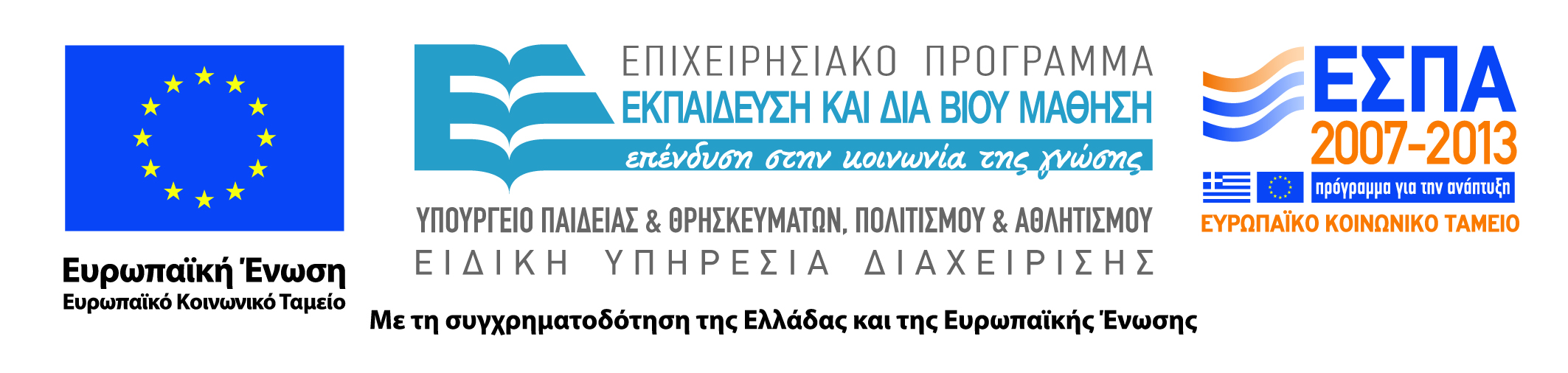 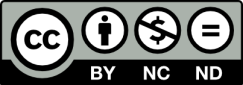 Άδειες Χρήσης
Το παρόν εκπαιδευτικό υλικό υπόκειται σε άδειες χρήσης Creative Commons. 
Για εκπαιδευτικό υλικό, όπως εικόνες, που υπόκειται σε άλλου τύπου άδειας χρήσης, η άδεια χρήσης αναφέρεται ρητώς.
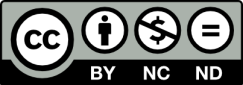 3
Χρηματοδότηση
Το έργο υλοποιείται στο πλαίσιο του Επιχειρησιακού Προγράμματος «Εκπαίδευση και Δια Βίου Μάθηση» και συγχρηματοδοτείται από την Ευρωπαϊκή Ένωση (Ευρωπαϊκό Κοινωνικό Ταμείο) και από εθνικούς πόρους.
Το έργο «Ανοικτά Ακαδημαϊκά Μαθήματα στο TEI Ηπείρου» έχει χρηματοδοτήσει μόνο τη αναδιαμόρφωση του εκπαιδευτικού υλικού.
Το παρόν εκπαιδευτικό υλικό έχει αναπτυχθεί στα πλαίσια του εκπαιδευτικού έργου του διδάσκοντα.
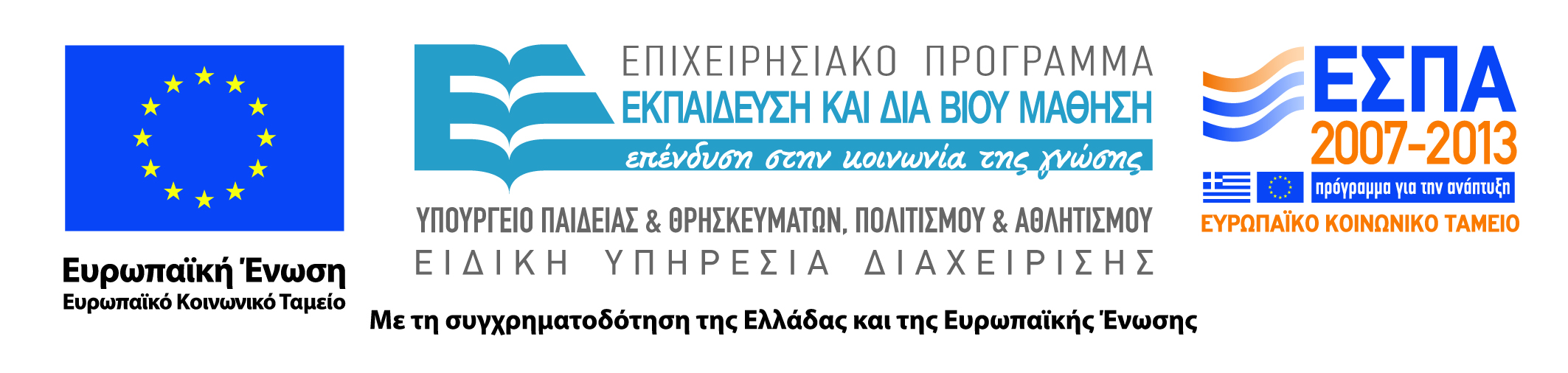 Σκοποί  ενότητας
Σκοπός της ενότητας αυτής είναι να δούμε πως οι συμμετοχές και τα χρεόγραφα καταχωρούνται σύμφωνα με τα ΔΛΠ και τα ΕΛΠ.
5
Συμμετοχές
Για τις συμμετοχές σε εισηγμένες εταιρίες, με βάση τα ΕΛΠ η αποτίμηση γίνονταν στη μικρότερη τιμή κατά είδος, ανάμεσα στην κτήσεως και την τρέχουσα.
Με βάση τα ΔΛΠ η αποτίμηση γίνεται πάντα στην τρέχουσα τιμή.
Η θετική διαφορά συνήθως μεταφέρεται σε αποθεματικό, η αρνητική συμψηφίζεται με αποθεματικό αν υπάρχει ή μεταφέρεται στα αποτελέσματα.
Η ρύθμιση των ΔΛΠ, οδηγεί σε μεγαλύτερη καθαρή θέση ή και αποτελέσματα σε σχέση με τα ΕΛΠ, σε αυτήν την περίπτωση.
6
Συμμετοχές
Με τα ΕΛΠ, όταν αγοράζονταν μία συμμετοχή μη εισηγμένης εταιρίας, καταχωρούνταν στα βιβλία με το κόστος κτήσης της.
Με τα ΔΛΠ, γίνεται αποτίμηση την ημέρα της αγοράς, σε τρέχουσες τιμές, όλων των επιμέρους στοιχείων της αγοραζόμενης, και η αναλογία που αντιστοιχεί, καταχωρείται και κόστος κτήσης στο λογαριασμό 18.
Η διαφορά χρεωστική ή πιστωτική, θεωρείται σαν «υπεραξία»
7
Συμμετοχές
Αν η υπεραξία είναι χρεωστική, μένει στον ισολογισμό και δεν αποσβένεται.
Αν είναι πιστωτική μεταφέρεται στα αποτελέσματα στη χρήση που έγινε η αγορά.
Στο τέλος κάθε χρόνου πρέπει να γίνεται συνολική αποτίμηση της συμμετοχής.
Αν είναι μεγαλύτερη από την αξία κτήσης (Λ. 18) πλέον την υπεραξία, δεν γίνεται καμία εγγραφή.
Αν είναι μικρότερη γίνεται ανάλογη μείωση του ποσού της υπεραξίας.
8
Συμμετοχές
Η ρύθμιση αυτή, που πέρασε στα ΔΛΠ το 2005, επειδή έτσι προβλέπεται στα US GAAP, έχει τεράστιες επιπτώσεις σε ορισμένες εταιρίες
Το ζήτημα δεν είναι η ρύθμιση καθεαυτή, αλλά ο βαθμός αξιοπιστίας των αποτιμήσεων
9
Χρεόγραφα
Τα εμπορικά χρεόγραφα όπως οι μετοχές, αποτιμούνταν με βάση τα ΕΛΠ, στη μικρότερη κατά είδος τιμή ανάμεσα στην κτήσεως και την τρέχουσα τιμή
Με βάση τα ΔΛΠ το εμπορικό χαρτοφυλάκιο αποτιμάται στις τρέχουσες τιμές και οι διαφορές μεταφέρονται στα αποτελέσματα
Σε μη ομαλές συνθήκες στο χρηματιστήριο, η ρύθμιση αυτή μπορεί να δημιουργήσει προβλήματα, αφού μπορεί να διανεμηθούν μερίσματα, για τεράστια ποσά που αποτελούν αξίες αποτίμησης και όχι πραγματοποιημένες
10
Βιβλιογραφία
Φίλος Ιωάννης, Αποστόλου Απόστολος (2010): Διεθνή Λογιστικά Πρότυπα – θεωρητική προσέγγιση και εφαρμογές μετατροπής, Εκδόσεις Κλειδάριθμος.
Σακέλλης Ι. Εμμανουήλ (2005), Σύνταξη των Οικονομικών Καταστάσεων που προβλέπουν τα Διεθνή Λογιστικά Πρότυπα με βάση το Ελληνικό Γενικό Λογιστικό Σχέδιο, Εκδόσεις Σακέλλη.
Πρωτοψάλτης Γ. Νικόλαος & Βρουστούρης Κ. Παναγιώτης (2002), Διεθνή Λογιστικά Πρότυπα και Διερμηνείες: Πρακτική Ανάλυση και Ερμηνεία με Λογιστικά Παραδείγματα Εφαρμογής, Εκδόσεις Σταμούλη.
Βλάχος Χρίστος - Λουκάς Λουκά (2007), Διεθνή Λογιστικά Πρότυπα 2007, Δ' Έκδοση, Εκδόσεις Globaltraining.
Σημείωμα Αναφοράς
Χύτης Ε. (2015) Διεθνή Λογιστικά Πρότυπα. ΤΕΙ Ηπείρου. Διαθέσιμο από:
http://oc-web.ioa.teiep.gr/OpenClass/courses/LOGO125/
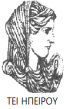 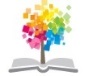 12
ΔΙΑΤΑΡΑΧΕΣ ΦΩΝΗΣ, Ενότητα 0, ΤΜΗΜΑ ΛΟΓΟΘΕΡΑΠΕΙΑΣ, ΤΕΙ ΗΠΕΙΡΟΥ - Ανοιχτά Ακαδημαϊκά Μαθήματα στο ΤΕΙ Ηπείρου
Σημείωμα Αδειοδότησης
Το παρόν υλικό διατίθεται με τους όρους της άδειας χρήσης Creative Commons Αναφορά Δημιουργού-Μη Εμπορική Χρήση-Όχι Παράγωγα Έργα 4.0 Διεθνές [1] ή μεταγενέστερη. Εξαιρούνται τα αυτοτελή έργα τρίτων π.χ. φωτογραφίες, Διαγράμματα κ.λ.π., τα οποία εμπεριέχονται σε αυτό και τα οποία αναφέρονται μαζί με τους όρους χρήσης τους στο «Σημείωμα Χρήσης Έργων Τρίτων».
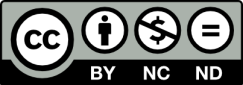 Ο δικαιούχος μπορεί να παρέχει στον αδειοδόχο ξεχωριστή άδεια να  χρησιμοποιεί το έργο για εμπορική χρήση, εφόσον αυτό του  ζητηθεί.
[1]
http://creativecommons.org/licenses/by-nc-nd/4.0/deed.el
Τέλος Ενότητας
Επεξεργασία: Βαφειάδης Νικόλαος
Πρέβεζα, 2015
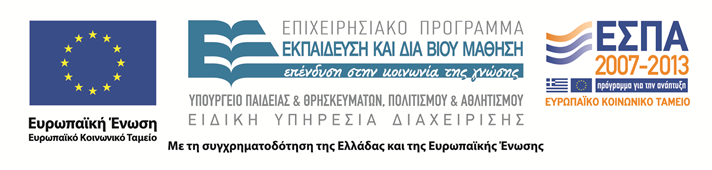 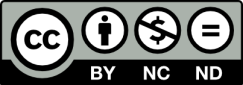 Σημειώματα
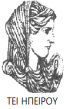 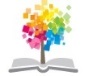 15
ΔΙΑΤΑΡΑΧΕΣ ΦΩΝΗΣ, Ενότητα 0, ΤΜΗΜΑ ΛΟΓΟΘΕΡΑΠΕΙΑΣ, ΤΕΙ ΗΠΕΙΡΟΥ - Ανοιχτά Ακαδημαϊκά Μαθήματα στο ΤΕΙ Ηπείρου
Διατήρηση Σημειωμάτων
Οποιαδήποτε  αναπαραγωγή ή διασκευή του υλικού θα πρέπει  να συμπεριλαμβάνει:

το Σημείωμα Αναφοράς
το  Σημείωμα Αδειοδότησης
τη Δήλωση Διατήρησης Σημειωμάτων
το Σημείωμα Χρήσης Έργων Τρίτων (εφόσον υπάρχει) 

μαζί με τους συνοδευόμενους υπερσυνδέσμους.
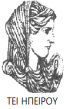 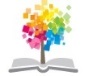 16
ΔΙΑΤΑΡΑΧΕΣ ΦΩΝΗΣ, Ενότητα 0, ΤΜΗΜΑ ΛΟΓΟΘΕΡΑΠΕΙΑΣ, ΤΕΙ ΗΠΕΙΡΟΥ - Ανοιχτά Ακαδημαϊκά Μαθήματα στο ΤΕΙ Ηπείρου
Τέλος Ενότητας
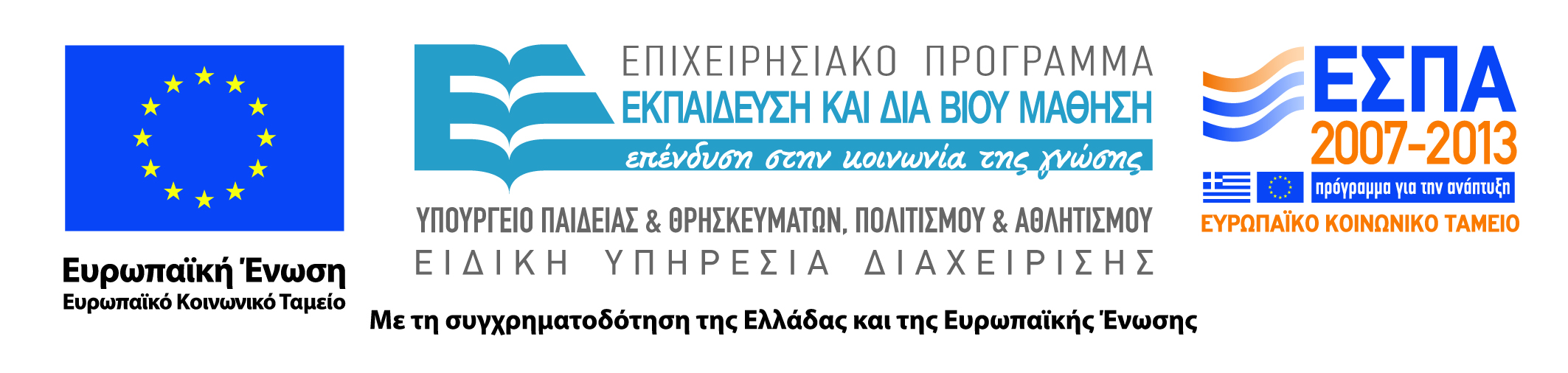 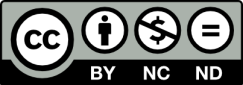